Properties of Water lab
Create the following table in your notebooks.
Know
In the KWL chart, describe what you know about this picture and the properties of water being displayed
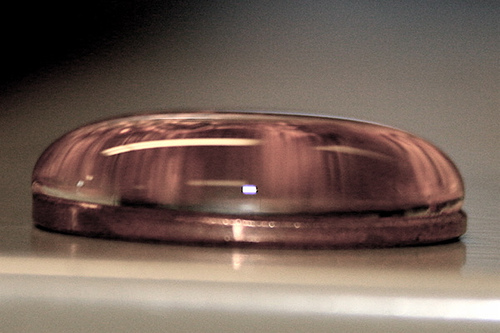 Think, what makes water mound up like this?
Want to know
In the KWL chart, describe what you want to know about this picture and the properties of water being displayed- or anything else dealing with water!!!
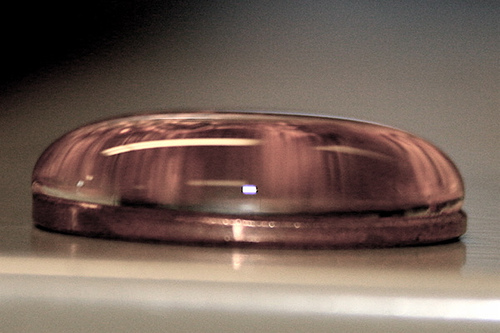 Think, what makes water mound up like this?
Properties of Water Activity
Why is water so important to life? What makes it so special? 
Take 3 minutes as a group and come up with 3 reasons why water is important to life.
1.

2.

3.
Learned
In the KWL chart, research questions and write the answers in the learned portion on the KWL chart
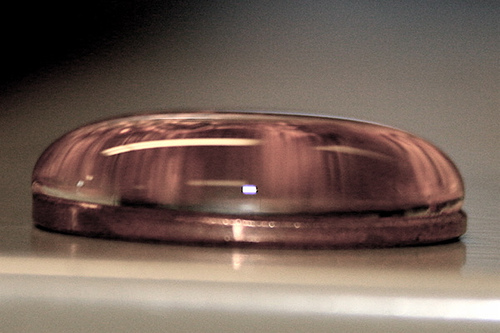 Think, what makes water mound up like this?
The lab Notes
Cohesion: Attraction between molecules of the same substance

Adhesion: The force of attraction between two different substances

Surface Tension: A property of the surface of a liquid that allows it to resist an external force

Covalent Bond: A chemical bond between two atoms when they share electrons